Norway
SIFA- Safe Internet For All
Norway
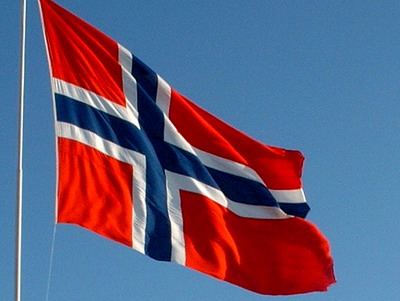 Nature, landscape, fjords
Oslo is our capital 
5 000 000 inhabitants  
Ranked as Best country to live in
86 %  ethnic Norwegian
1,3 %  Sami
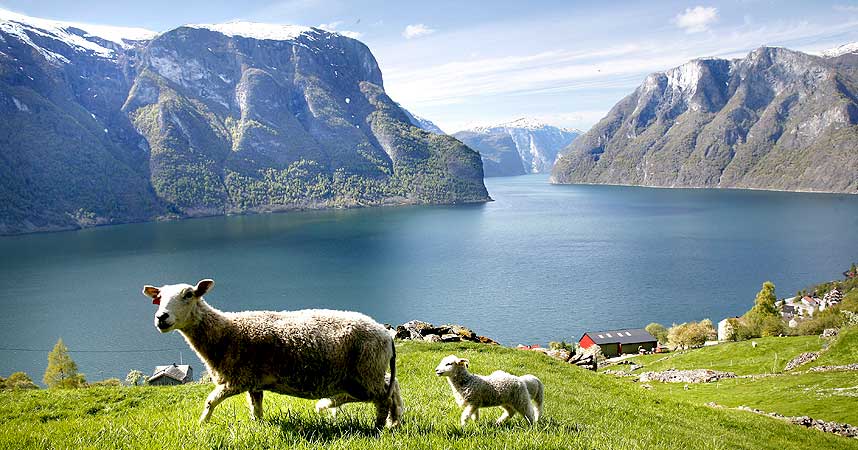 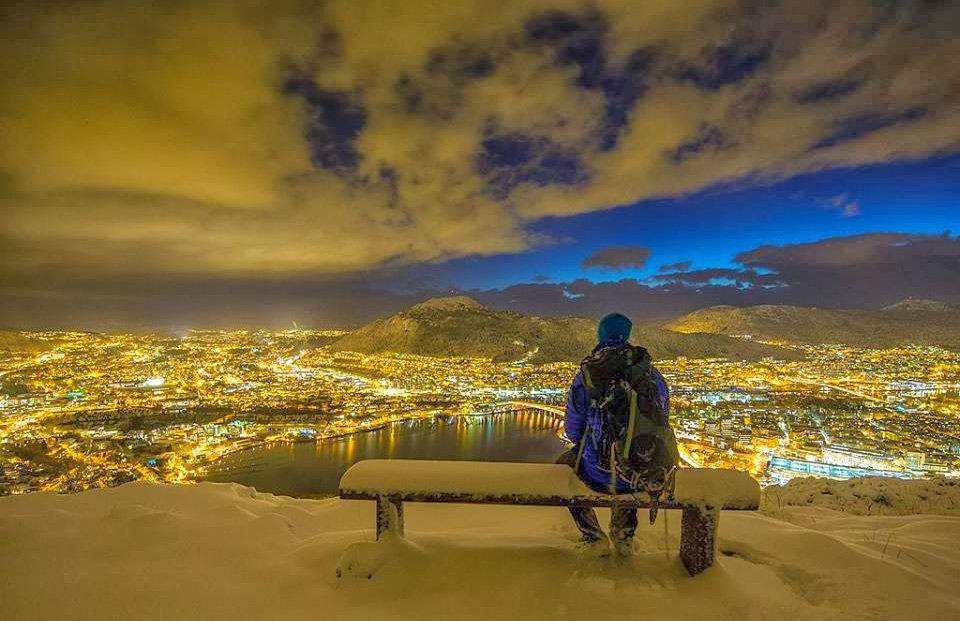 Bergen
Second biggest city in Norway
Located at the West Coast
Rainy weather 
Seven mountains
Bryggen
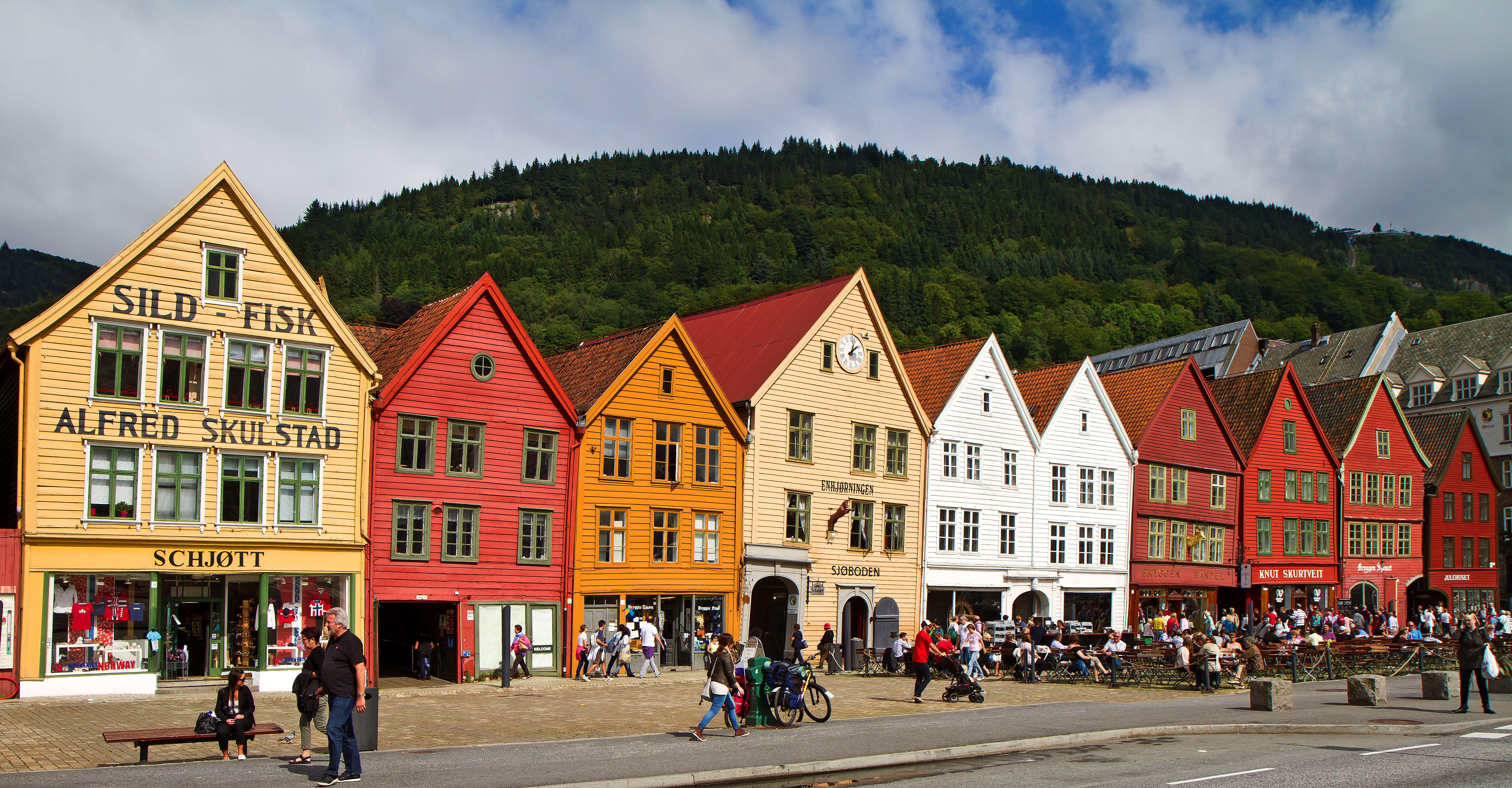 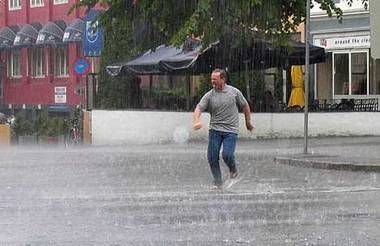 Os
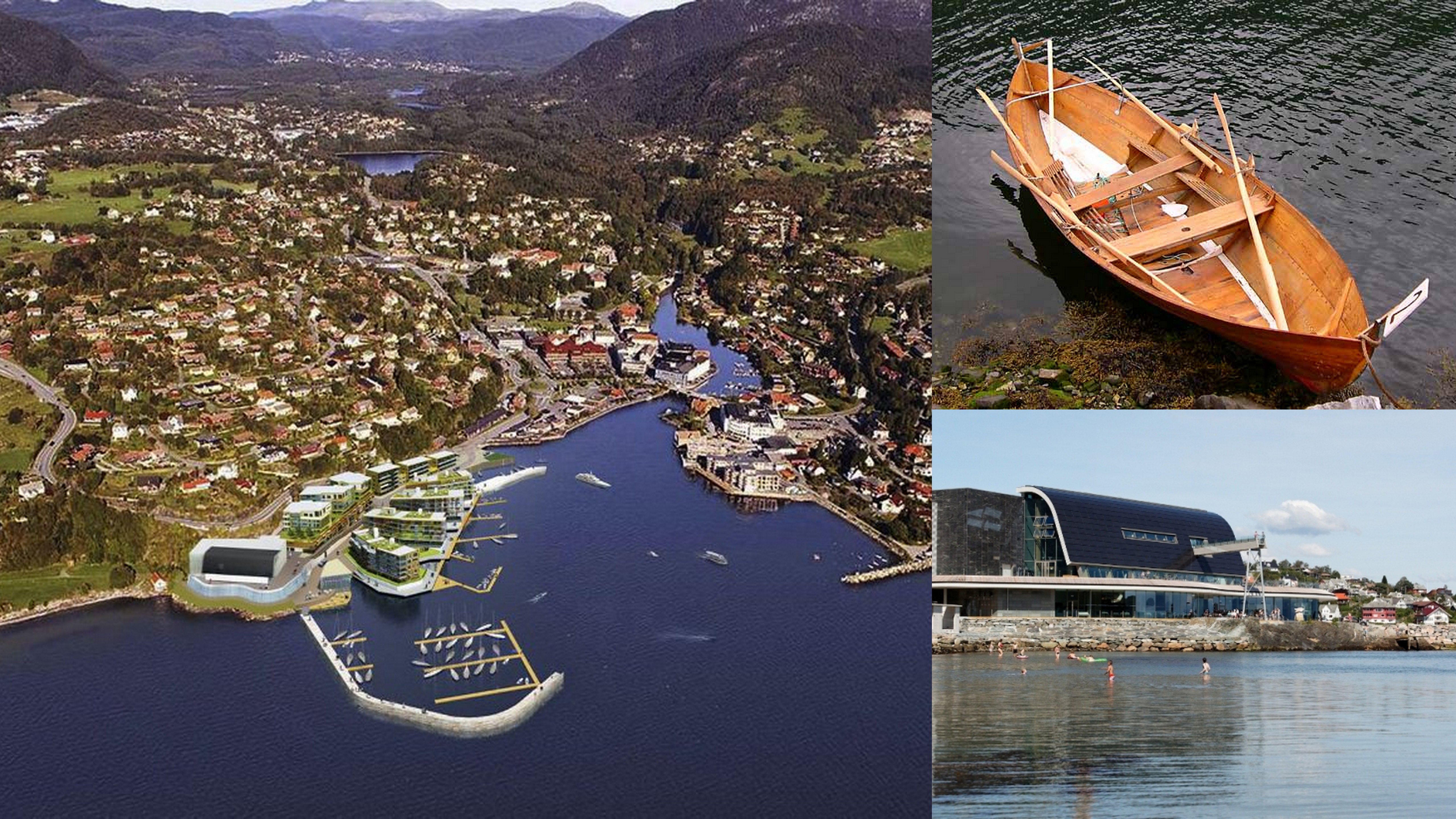 139 km2 
Population  19 000
Known for the Oselvar 
Oseana 
10 elementary schools 
2 Junior high schools
2 senior high schools
Os High School
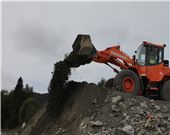 Different studies
 About 400 students 
33 different classes
Internet addiction
Thank you!